Всё о гидросфере
просто и наглядно
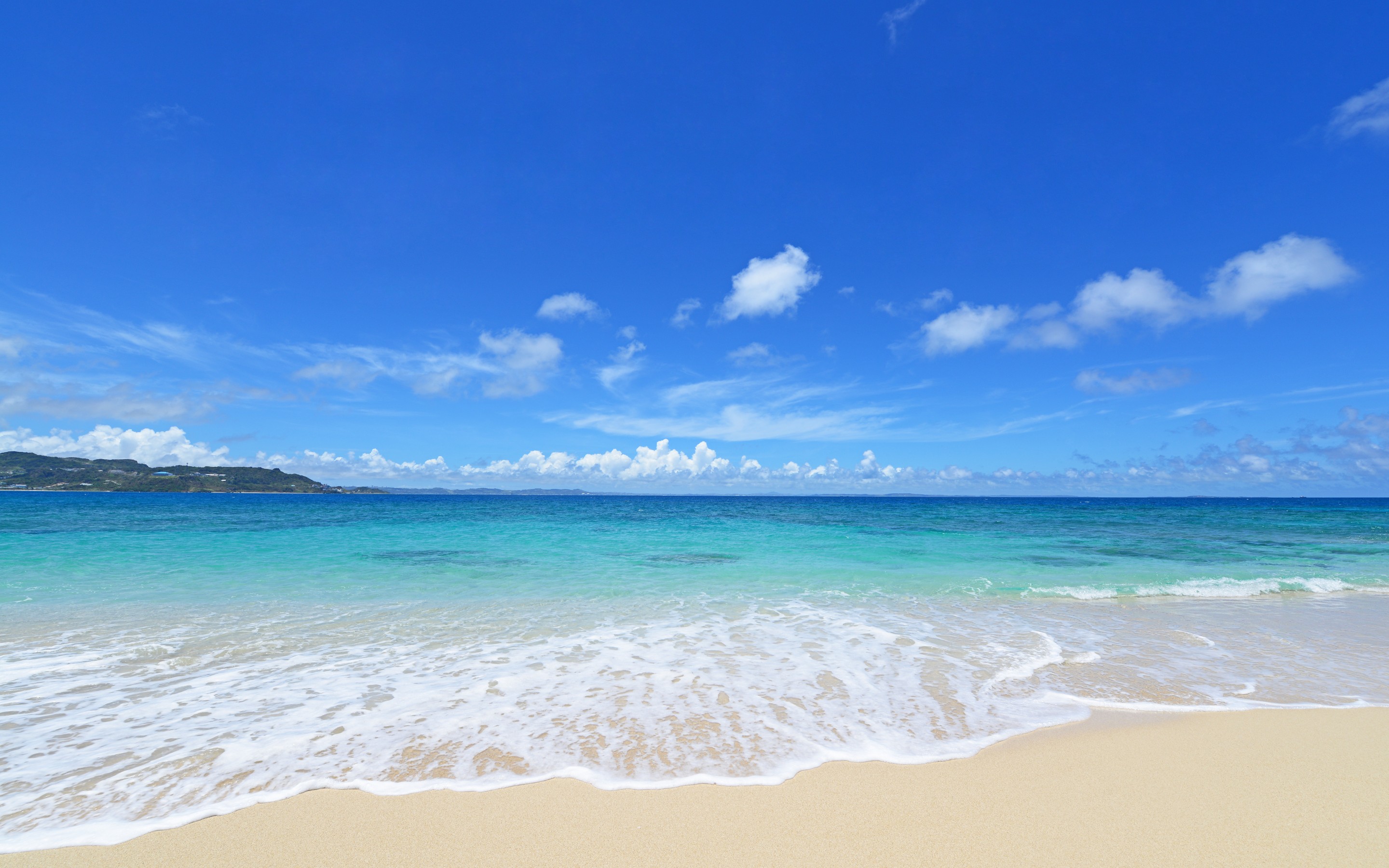 Автор
Учитель географии
Иванова Ю.А.
Данная презентация представляет собой электронный справочник , в котором сведения об объектах гидросферы расположены в виде диаграмм, что делает ее удобным наглядным пособием, для использования на уроках. В нее включены:
Численные данные об основных объектах гидросферы (размер, количество и т.д.);
Данные «рекордов» водных объектов (самые-самые);
Электронный иллюстрированный справочник по объектам гидросферы.
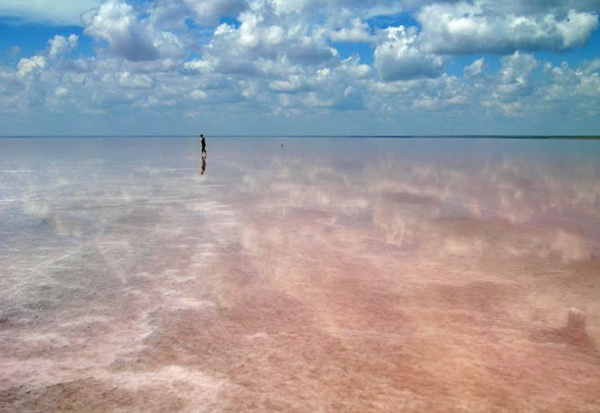 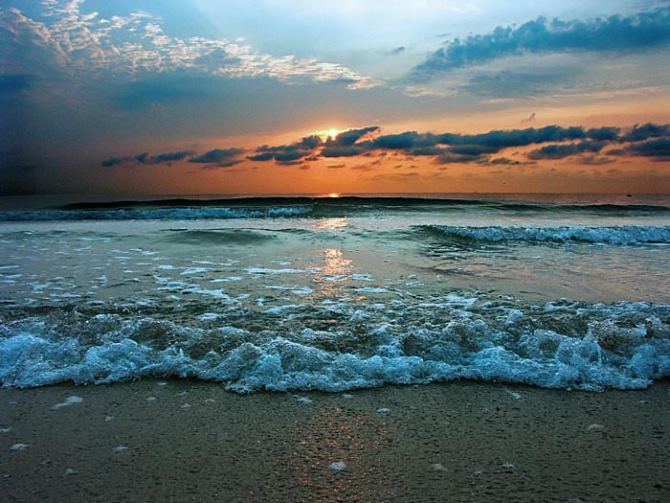 Об океанах
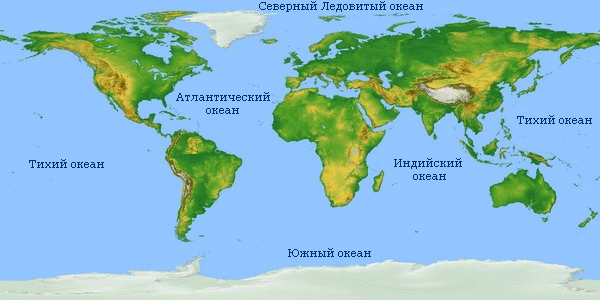 Объем всей воды на Земле – 1,36 млрд. км 3. Вода океанов соленая, и ее нельзя пить. Океанов на Земле 4, но в последнее время ученые выделяют 5-ый океан, опоясывающий Антарктиду, Южный или Антарктический. Его граница проходит по 60 параллели. 
Мы будем рассматривать только 4 основных океана. 
    Все океаны хотя и соединяются между собой, они имеют разную температуру и соленость. Океаны разделяются течениями и материками.
ОКЕАНЫ
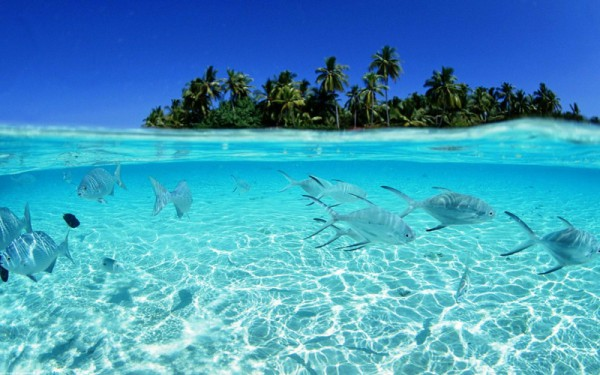 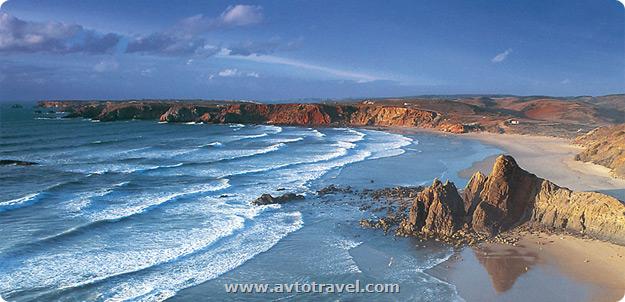 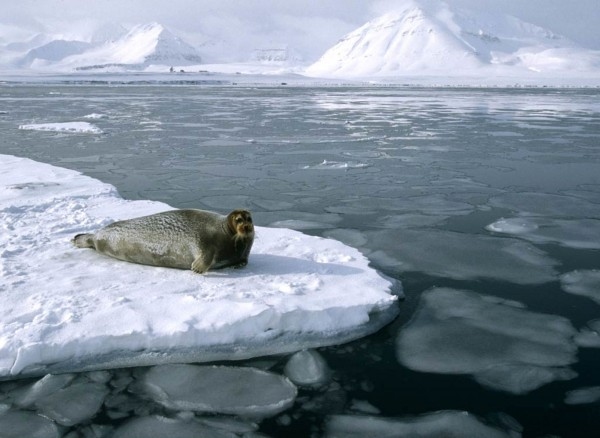 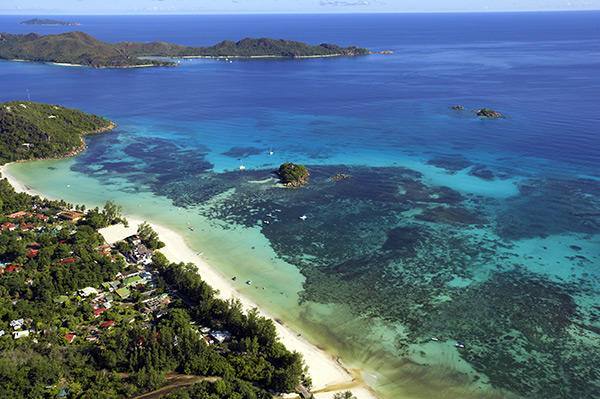 ОКЕАНЫ
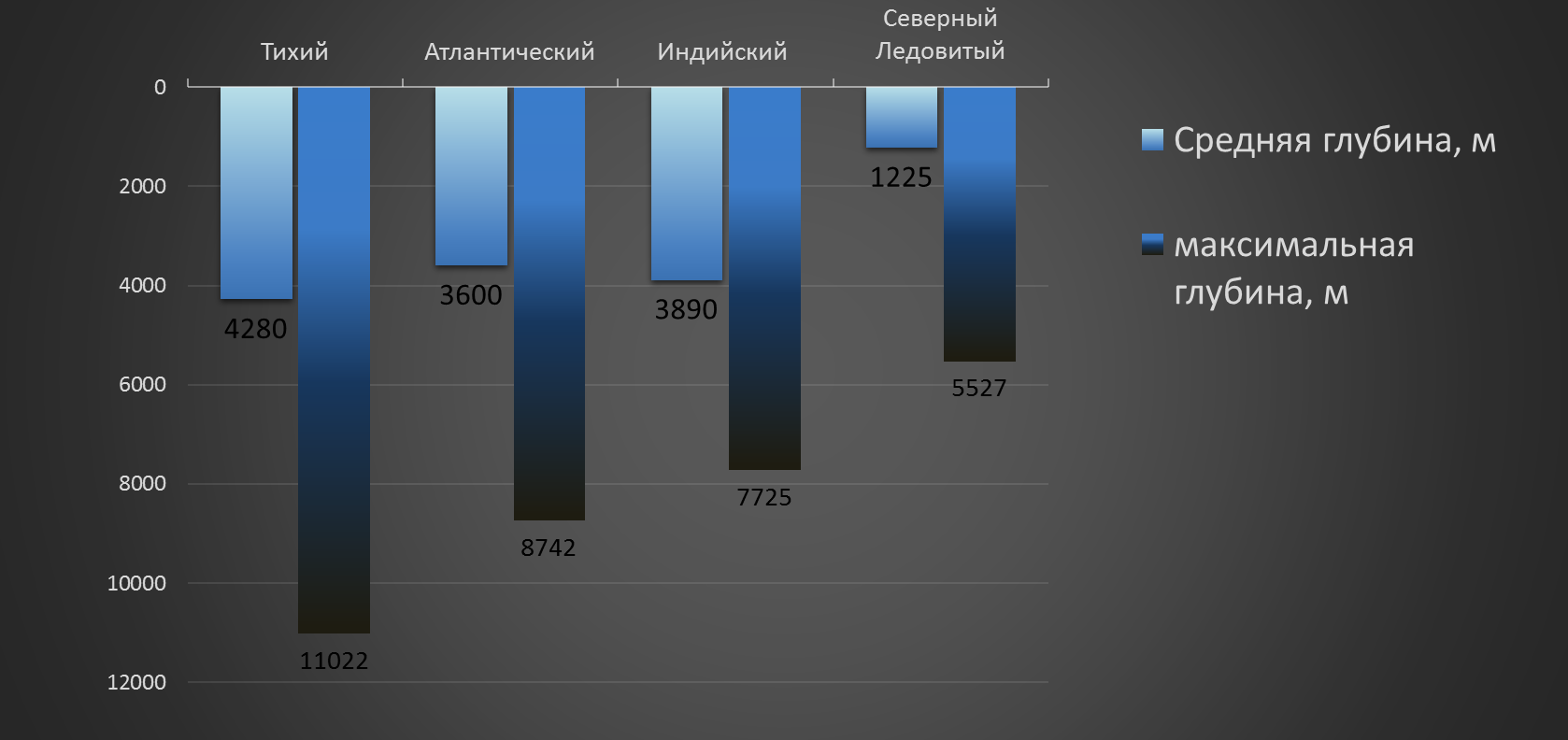 Температура и соленость океанических вод
Балтийское
Белое
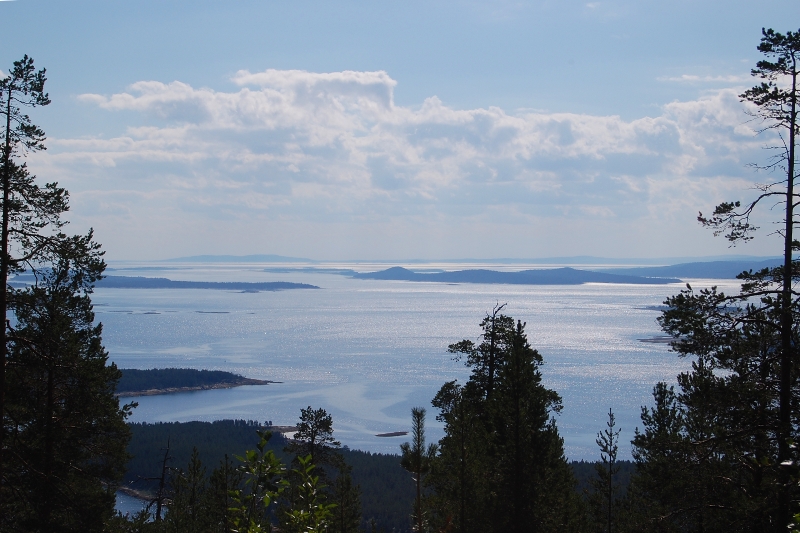 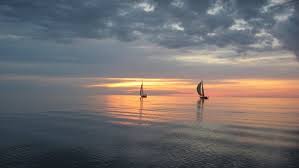 МОРЯ
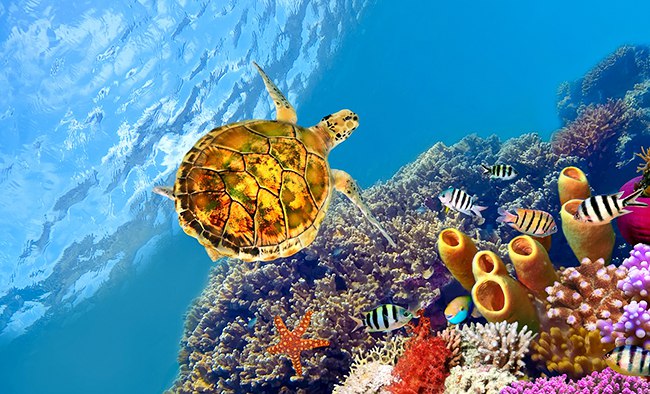 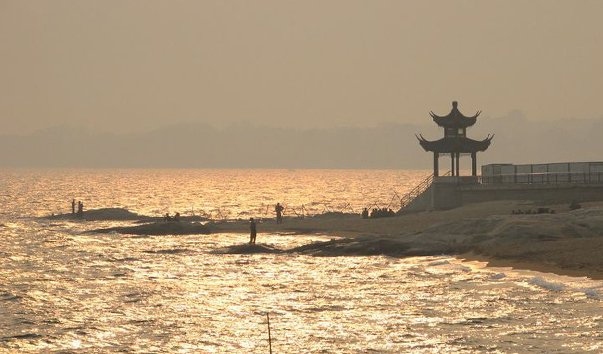 Красное
Жёлтое
МОРЯ
Моря
Самые глубокие моря
Самые мелкие моря
Моря
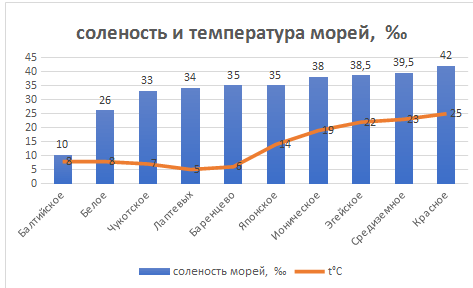 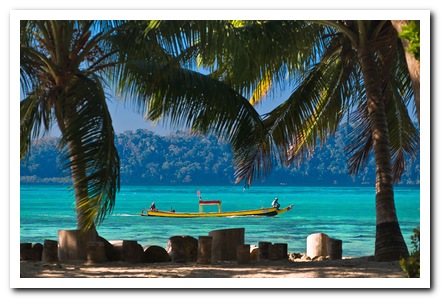 ЗАЛИВЫ
Заливы
ПРЕСНЫЕ ВОДЫ – 163,2 тыс. км 3
ЛЕДНИКИ
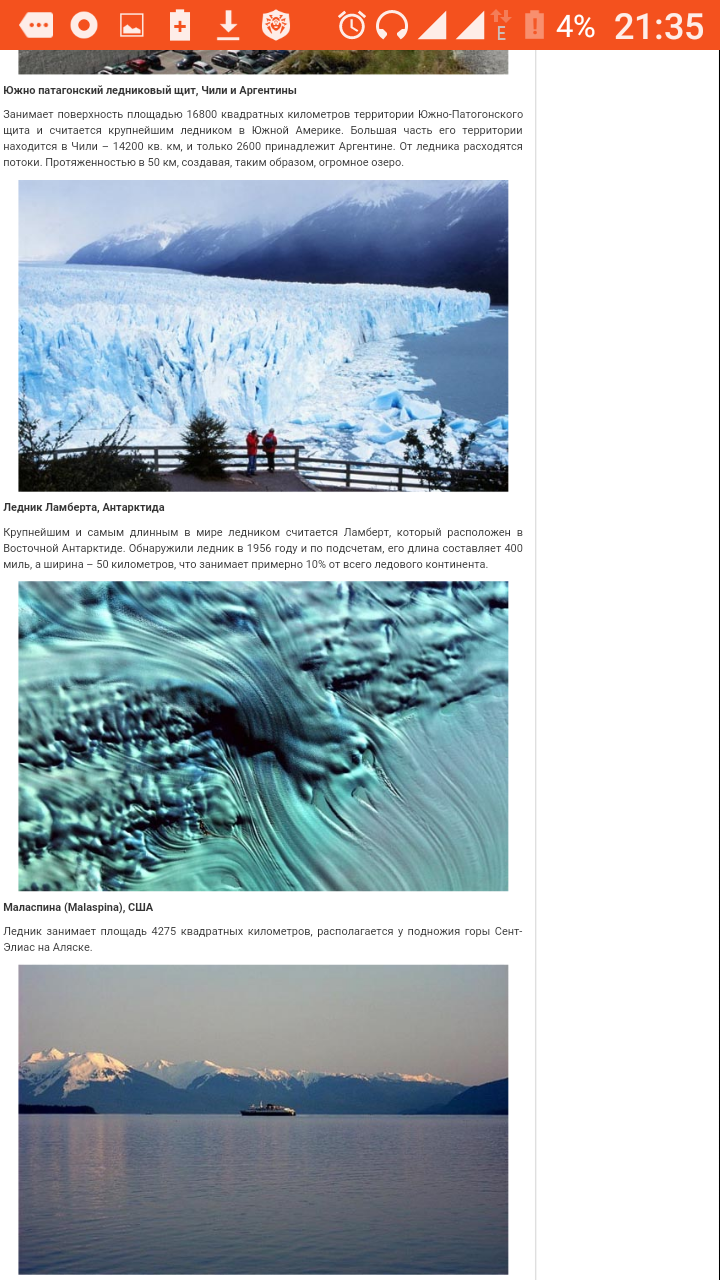 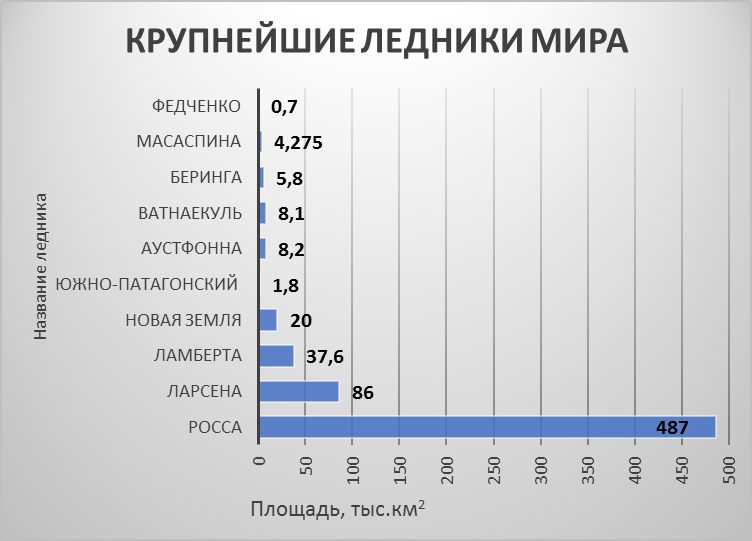 Виктория
Байкал
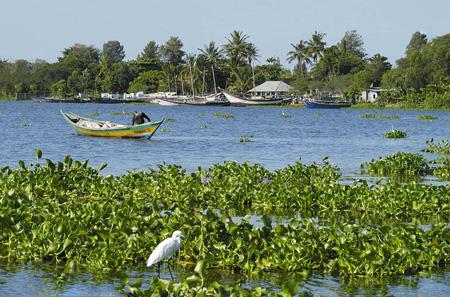 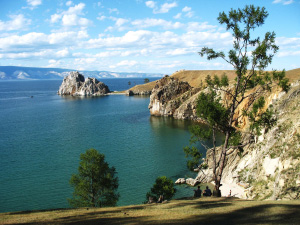 ОЗЕРА
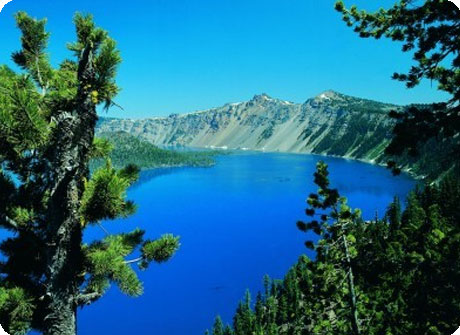 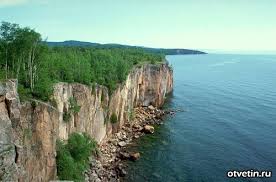 Гурон
Танганьика
Озера
Озера
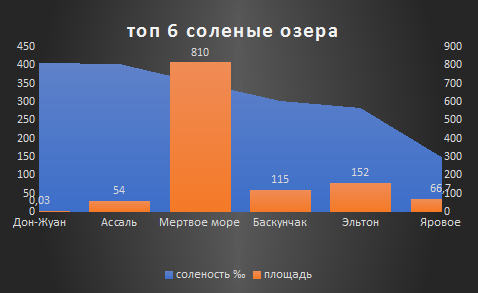 Озёра Дон-Жуан, Эльтон и Мертвое море
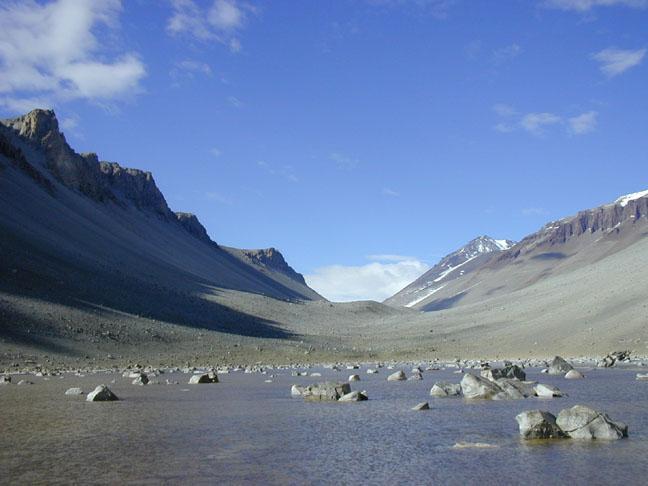 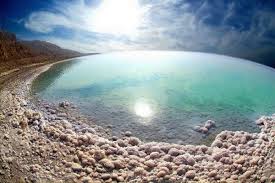 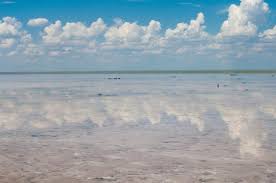 МИРОВЫЕ СОЛОНКИ
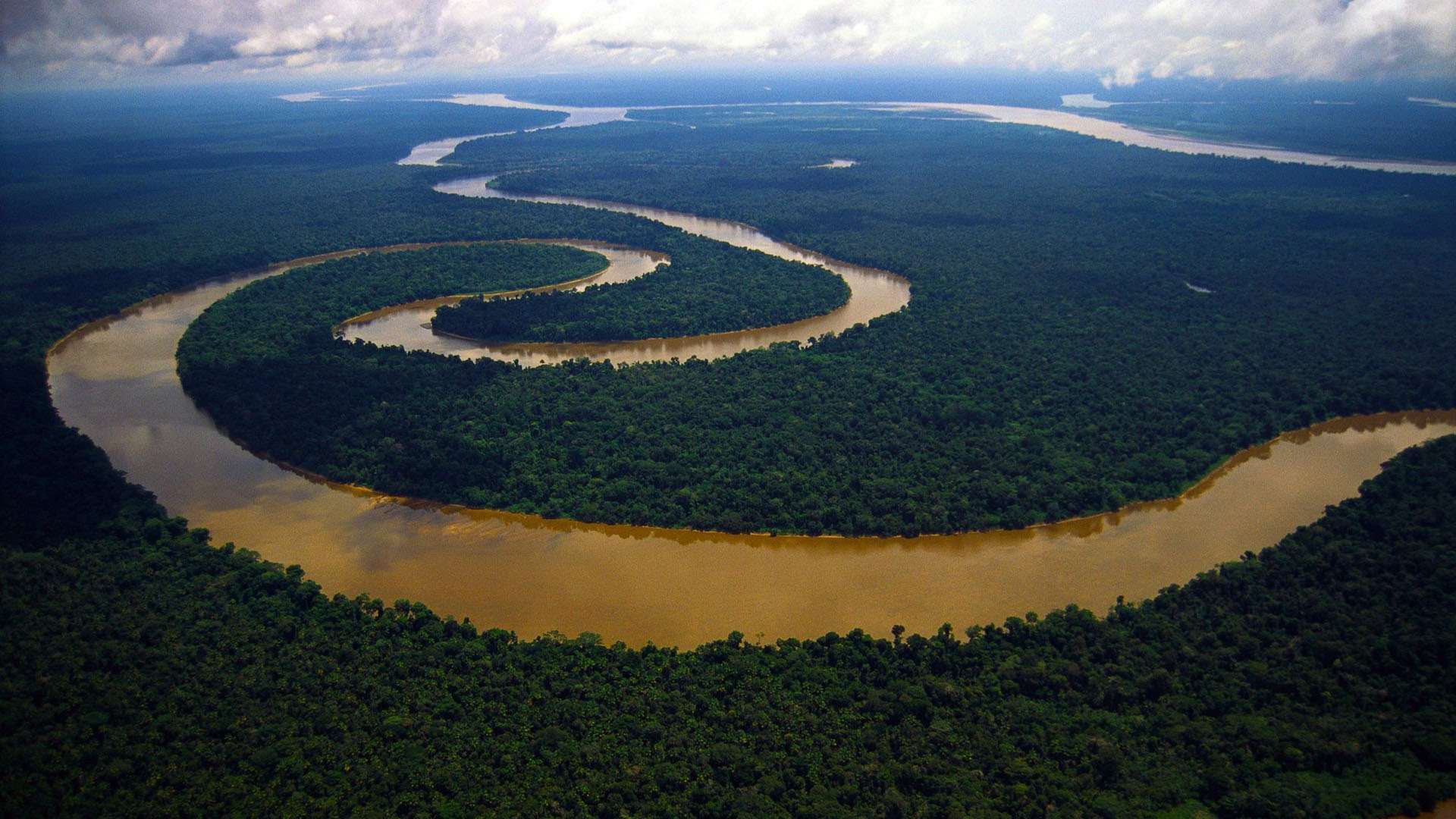 РЕКИ
РЕКИ
Водопады Анхель и Ниагарский
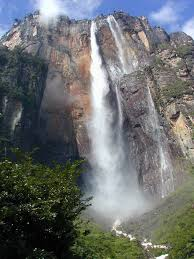 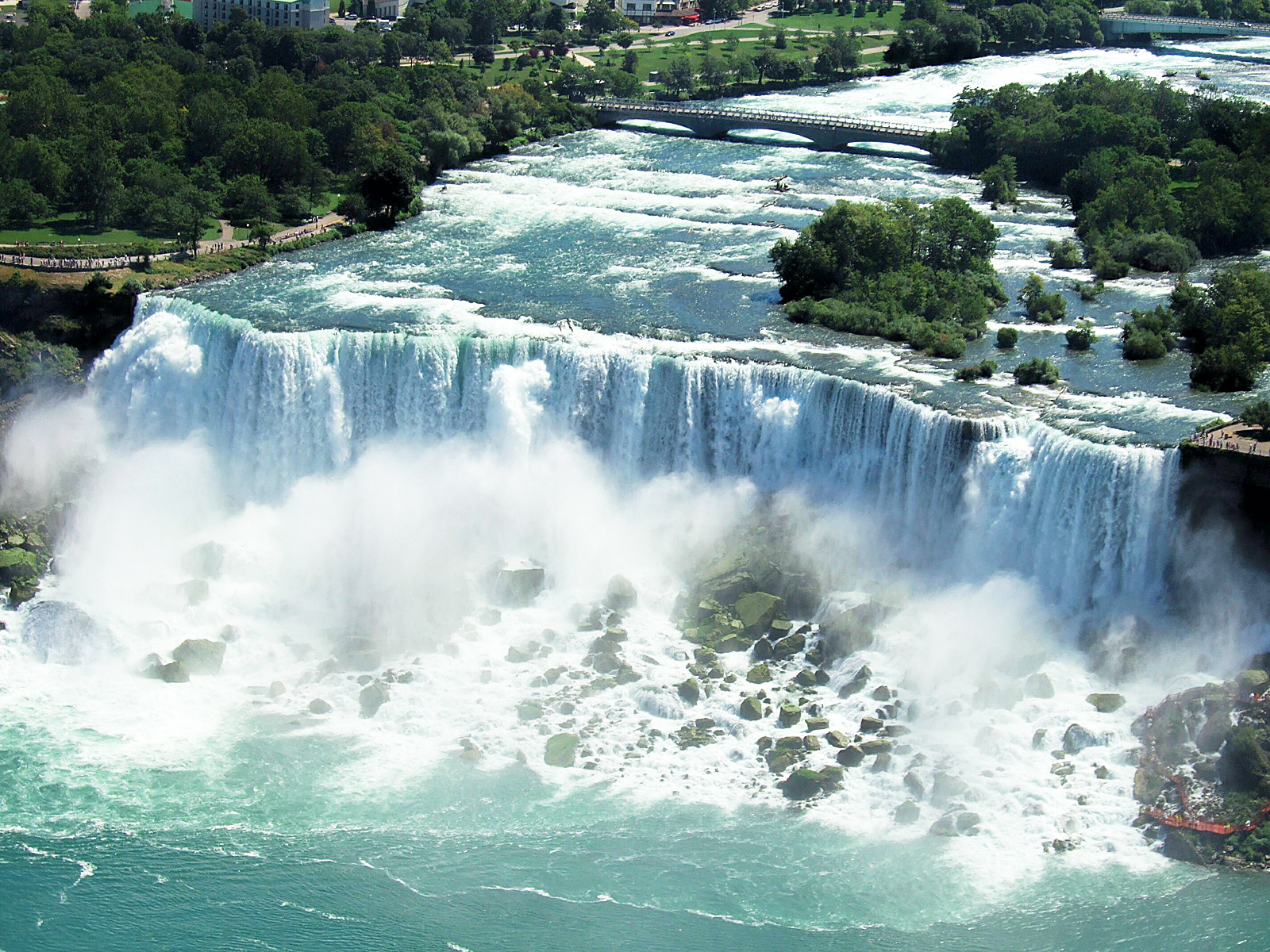 ВОДОПАДЫ
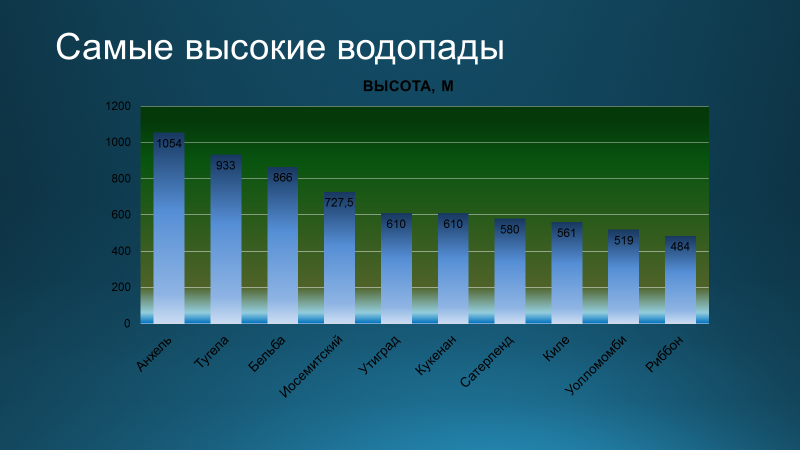 Самые широкие водопады мира
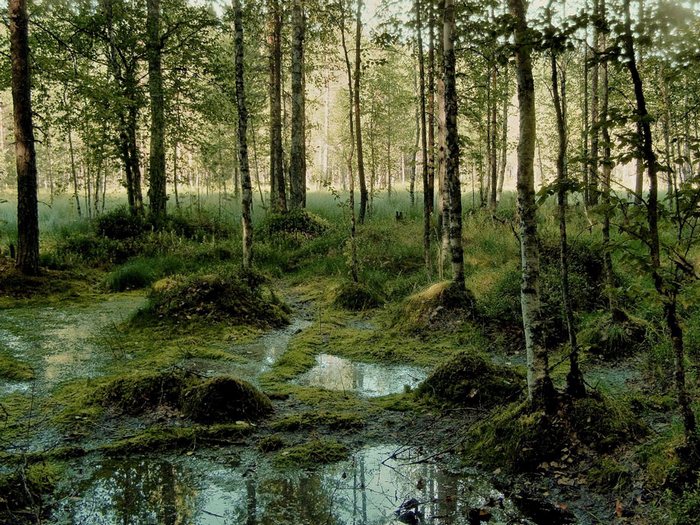 БОЛОТА
Болота
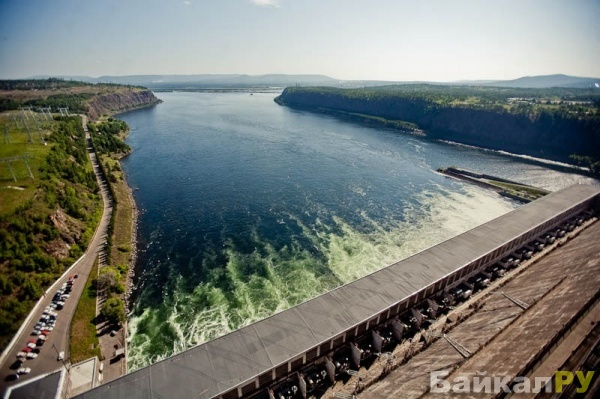 Водохранилища
Самые крупные водохранилища
Источники:

«География 5-6 класс. Полярная звезда. (Просвещение). Ред. А.И.Алексеев 2014
А.П. Горкин. Энциклопедия «География».(РОСМЭН).2003
www.colors.life
www.dekatop.com
www.eco-mir.org
https://geographyofrussia.com/gidrosfera/
www.infourok.ru
www.snovadoma.ru
www.thedifference.ru
www.topkin.ru
www.tourweek.ru
www.uznayvse.ru
www.Wikipedia.org
www.whoswhos.org